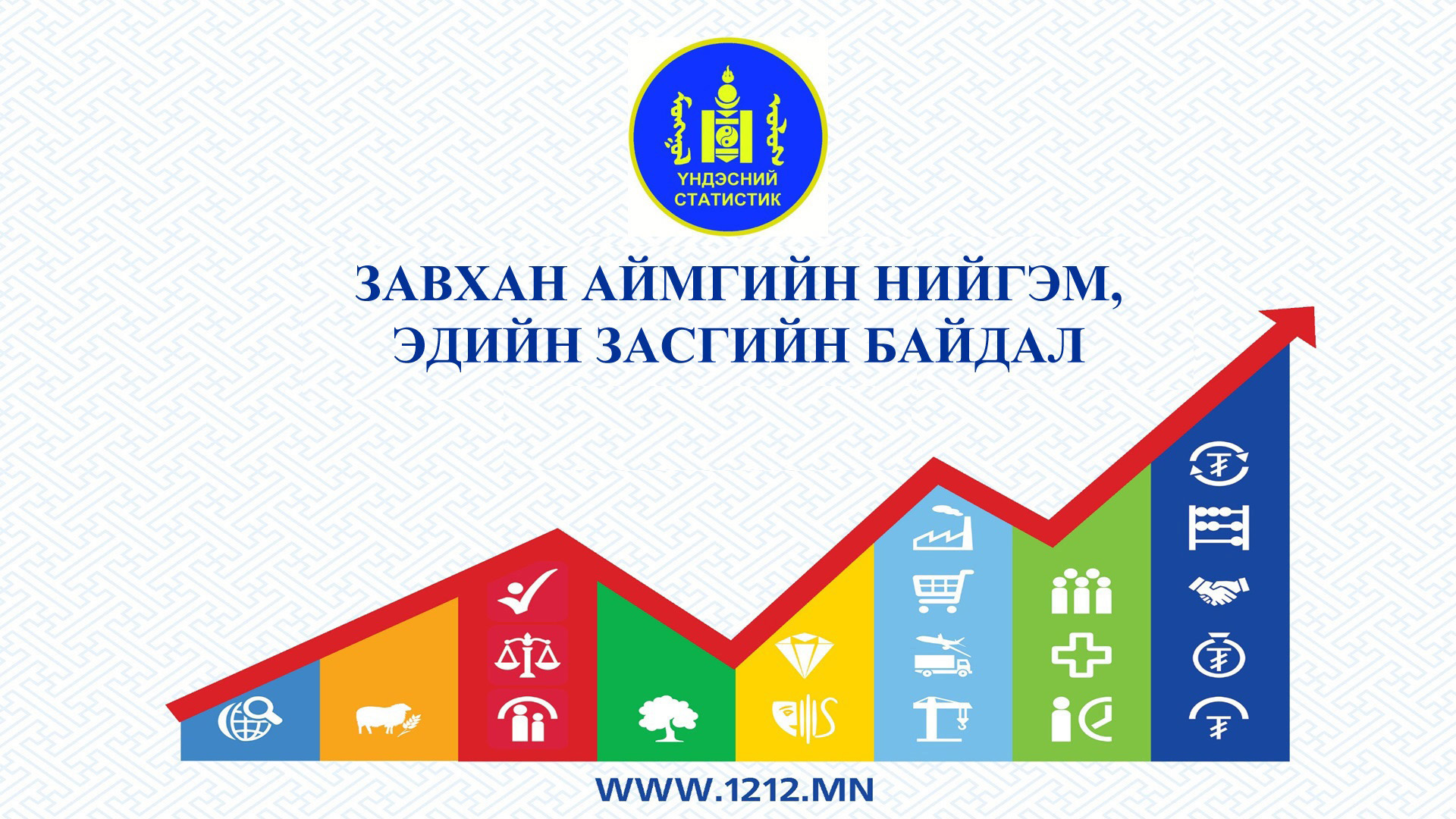 2017 I-V
ЗАВХАН АЙМГИЙН НИЙГЭМ, ЭДИЙН ЗАСГИЙН БАЙДАЛ - Үндсэн үзүүлэлт
%
ЗАВХАН АЙМГИЙН НИЙГЭМ, ЭДИЙН ЗАСГИЙН БАЙДАЛ - Үндсэн үзүүлэлт
%
ХҮН АМ, НИЙГМИЙН ҮЗҮҮЛЭЛТ- Хөдөлмөр
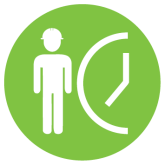 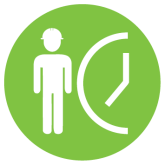 БҮРТГЭЛТЭЙ АЖИЛГҮЙ ИРГЭД,  
сарын эцэст
БҮРТГЭЛТЭЙ АЖИЛГҮЙ ИРГЭД, боловсролын түвшнээр,  2017 оны 5 дугаар сарын эцэст, хувиар
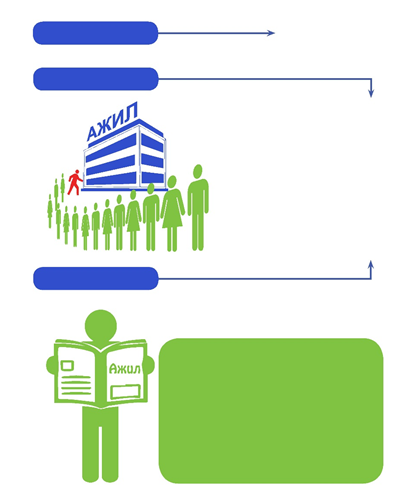 1564
2016 V
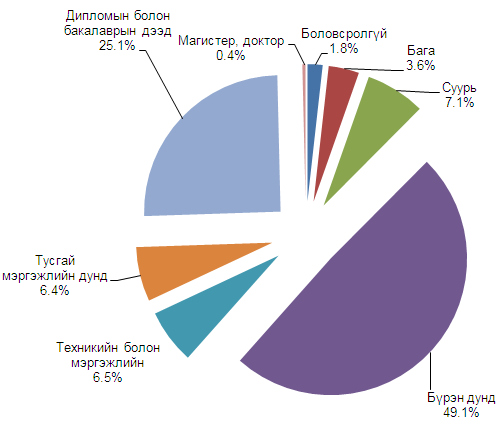 2017 V
1301
351
2017 V
Бүртгэлтэй ажилгүйчүүдийг насны бүлгээр авч үзвэл 16.4 хувь нь 15-24 нас, 33.3 хувь нь   25-34 нас, 26.3 хувь нь 35-44 нас, 18.8 хувь нь 45-54 нас, 4.2 хувь нь 55-59 нас, 1.0 хувь нь 60 дээш насны ажилгүйчүүд байна.
ХҮН АМ, НИЙГМИЙН ҮЗҮҮЛЭЛТ- Нийгмийн даатгал, халамж
Нийгмийн даатгалын сангийн зарлага, сая төгрөг
Нийгмийн даатгалын сангийн орлого,                                                                      төрлөөр, хувиар
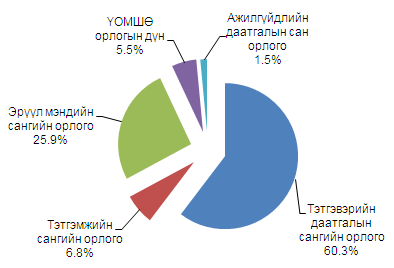 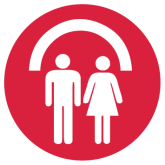 Аймгийн хэмжээгээр нийгмийн даатгалын сангаас эхний 5 сард 10.0 мянган хүнд 15.3 тэр бум  төгрөгийн тэтгэвэр, тэтгэмж олгож, 6.0 тэр бум  төгрөгийн нийгмийн даатгалын шимтгэлийн орлогыг төвлөрүүлсэн байна.
Эхний 5 сард 10501 хүн нийгмийн даатгалд хамрагдсаны 8348 буюу 79.5 хувь нь  төсөвт байгууллага, ААНэгж байгууллагын даатгуулагч, 2153 иргэн буюу 20.5 хувь нь сайн дурын даатгалд хамрагдсан байна.
ХҮН АМ, НИЙГМИЙН ҮЗҮҮЛЭЛТ- Нийгмийн даатгал, халамж
Халамжийн сангийн зарцуулалт 
/сая төгрөг/
Халамжийн сангийн үйл ажиллагааны эхний 5 сарын мэдээгээр халамжийн тэтгэвэр 1746 хүнд 1140.5 сая төгрөг, нөхцөлд мөнгөн тэтгэмж 9703 хүнд 1634.8 сая төгрөг, нийгмийн халамжийн үйлчилгээ болон хөнгөлөлт 5629 хүнд 542.5 сая төгрөг нийт 17078 хүнд 3317.8 сая төгрөгийн тэтгэвэр, тэтгэмж, хөнгөлөлтийг үзүүлсэн байна.
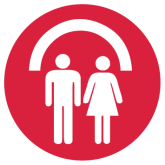 ХҮН АМ, НИЙГМИЙН ҮЗҮҮЛЭЛТ- Эрүүл мэнд
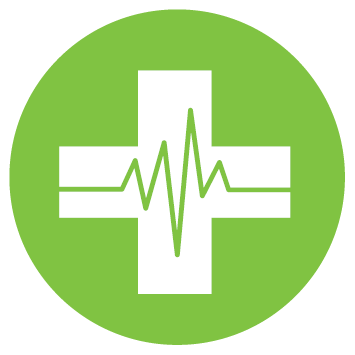 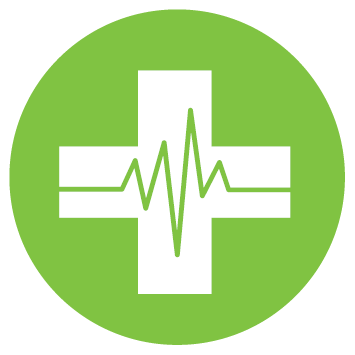 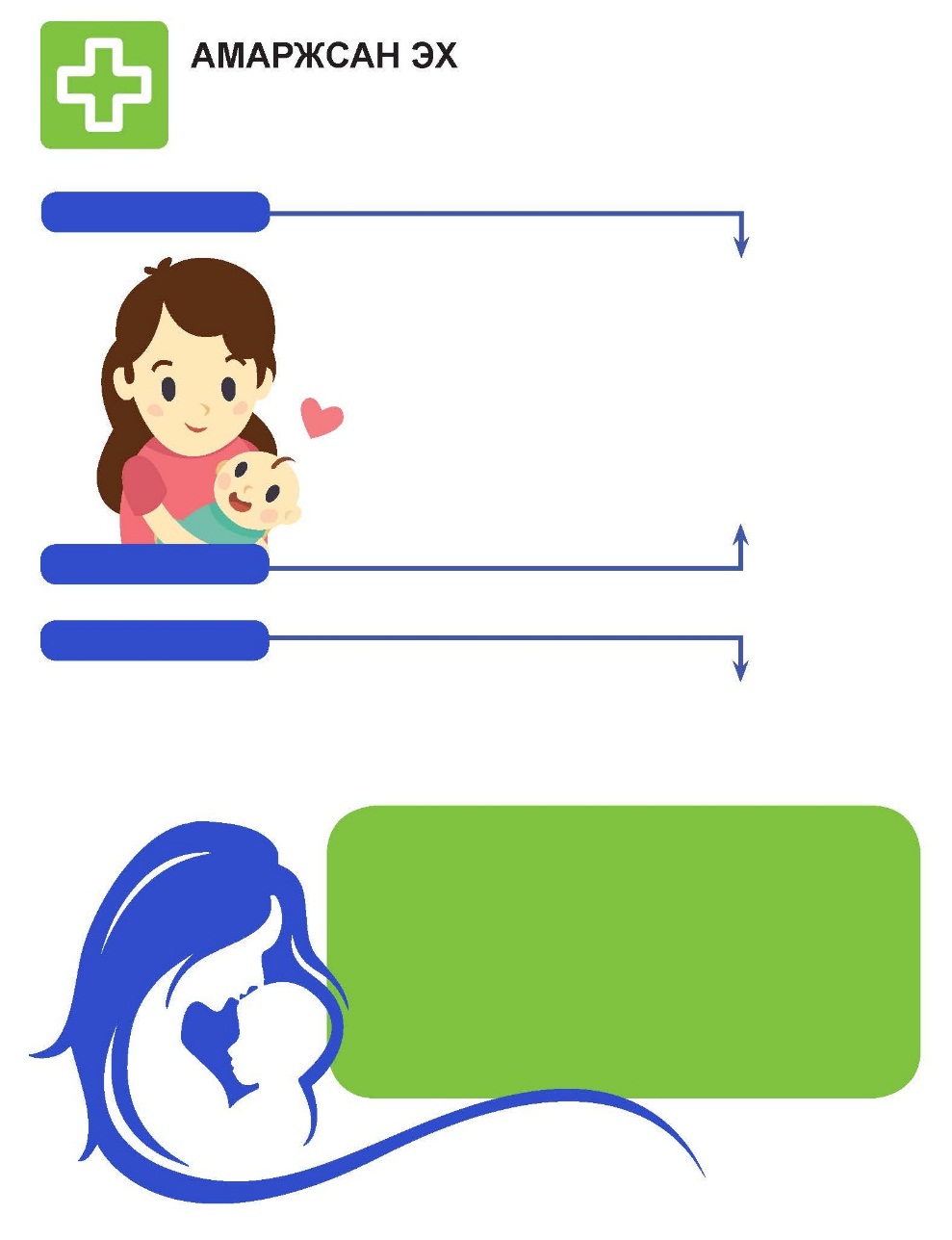 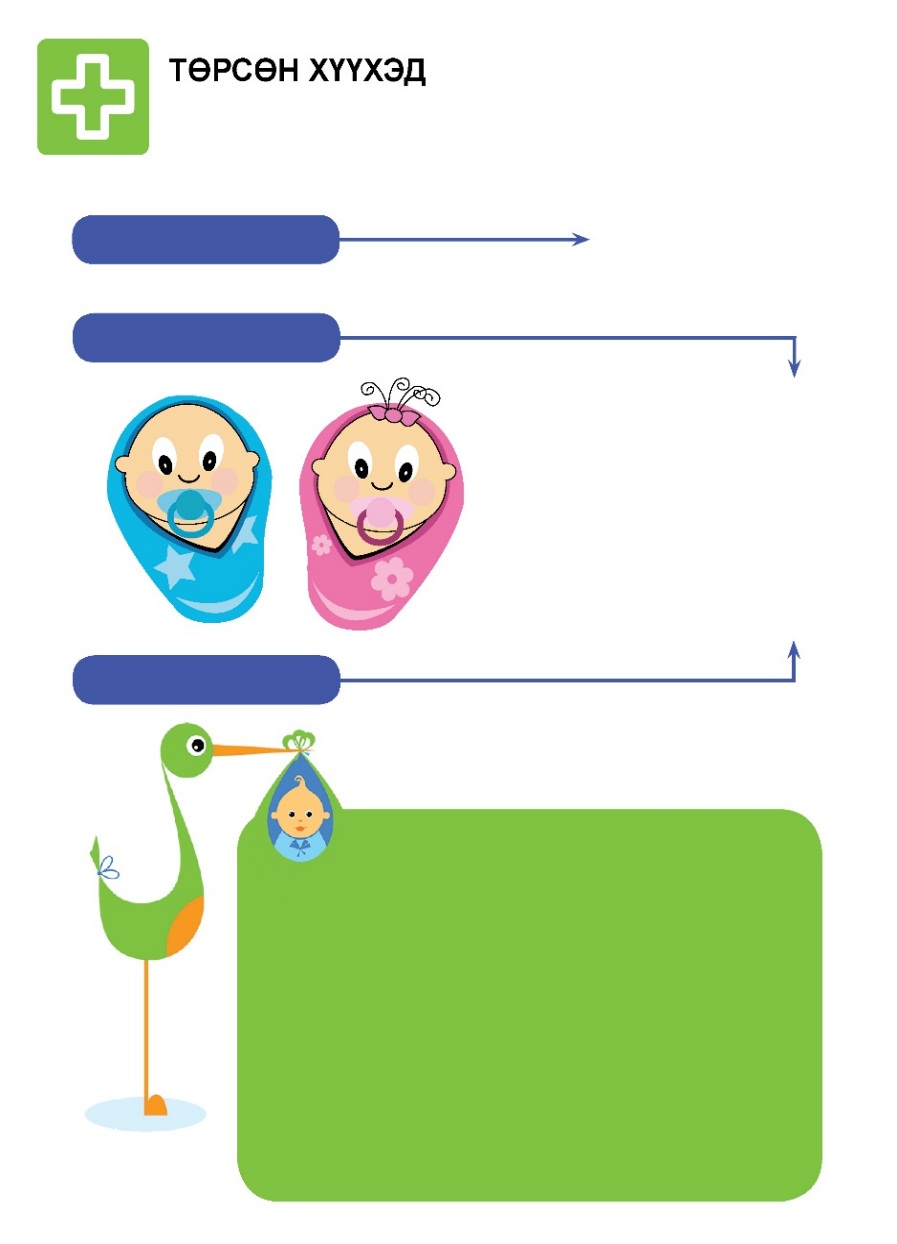 677
2015 V
2015 I-V
116
2016 I-V
622
133
502
2016 V
2017 V
2017 I-V
100
2017 оны 5 сард 502 эх амаржиж,  505 хүүхэд төрүүлсэн нь өмнөх оноос амаржсан эх 120 (19.3%)-оор,  хүүхэд 119 (19.1%)-өөр буурчээ.
Нялхсын эндэгдэл аймгийн хэмжээгээр 2017 оны 5 сард 9 болж, өмнөх оноос 4 (30.8%)-өөр, 5 хүртэлх насны хүүхдийн эндэгдэл 10 болж, өмнөх оноос 4 (28.6%)-өөр буурчээ.
ХҮН АМ, НИЙГМИЙН ҮЗҮҮЛЭЛТ- Эрүүл мэнд
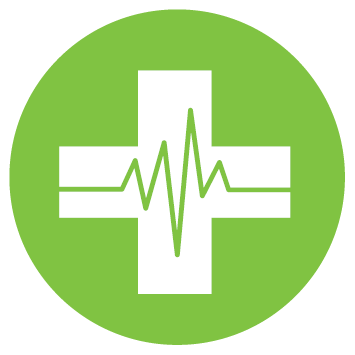 ХҮН АМ, НИЙГМИЙН ҮЗҮҮЛЭЛТ- Гэмт хэрэг
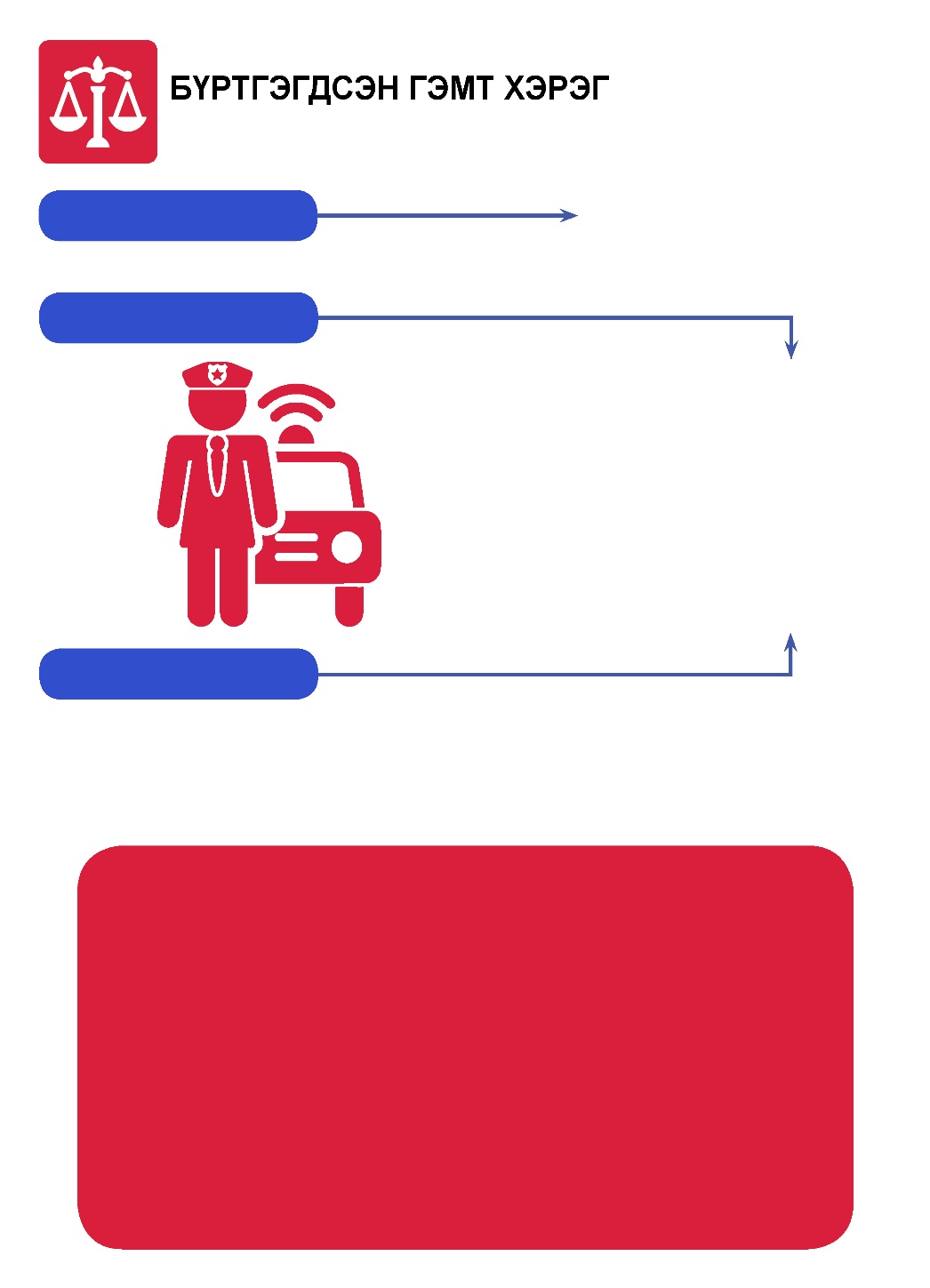 113
2015 I-V
2016 I-V
109
71
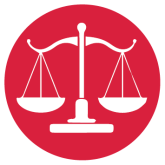 2017 I-V
Аймгийн хэмжээгээр 71 гэмт хэрэг бүртгэгдсэнээс 29.6 хувийг иргэдийн эрх чөлөө эрүүл мэндийн эсрэг гэмт хэрэг, 36.6 хувь нь бусдын өмчлөлийн эсрэг гэмт хэрэг эзэлж, өнгөрсөн оны мөн үеэс гэмт хэргийн тоо 38-аар буурсан байна.
МАКРО ЭДИЙН ЗАСГИЙН ҮЗҮҮЛЭЛТ- Мөнгө зээл, татварын орлого
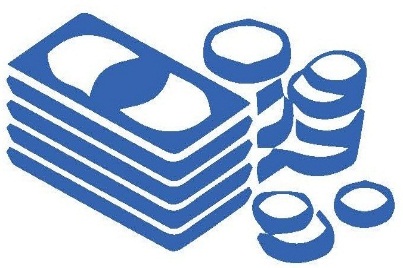 МОНГОЛ БАНКНЫ МЭДЭЭ, сарын эцэст
2015 V
2016 V
2017 V
АЙМГИЙН ТАТВАРЫН ХЭЛТСИЙН МЭДЭЭ
МАКРО ЭДИЙН ЗАСГИЙН ҮЗҮҮЛЭЛТ- Хэрэглээний үнийн индекс
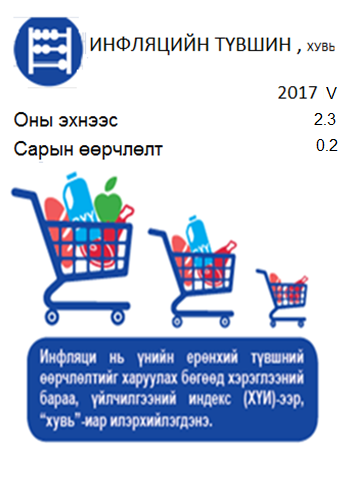 ХЭРЭГЛЭЭНИЙ БАРАА, ҮЙЛЧИЛГЭЭНИЙ ҮНИЙН ИНДЕКС
ЭДИЙН ЗАСГИЙН ҮЗҮҮЛЭЛТ- Аж үйлдвэр
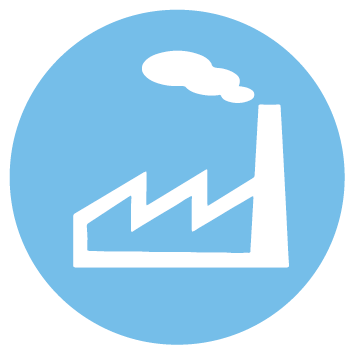 АЖ ҮЙЛДВЭРИЙН НИЙТ ҮЙЛДВЭРЛЭЛ, салбараар, өссөн дүнгээр , сая төгрөг
АЖ ҮЙЛДВЭР
 Аж үйлдвэрийн нийт бүтээгдэхүүний үйлдвэрлэл 6 сарын 1-ний байдлаар оны үнээр  5218.6 сая  төгрөг болж, өнгөрсөн оноос 5.6 хувиар буюу 311.3 сая төгрөгөөр буурсан байна. Нийт үйлдвэрлэлээс ААНэгжийн үйлдвэрлэл нь 3210.4 сая төгрөг, иргэдийн үйлдвэрлэл нь 2008.2 сая төгрөг болсон байна.
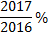 ЭДИЙН ЗАСГИЙН ҮЗҮҮЛЭЛТ- Хөдөө аж ахуй
БОЙЖУУЛСАН ТӨЛ, төрлөөр, аймгийн дүнгээр,
            жил бүрийн эхний V сард, толгой
Аймгийн хэмжээнд 6 сарын 1-ний байдлаар оны эхний төллөх насны 1379.8 мянган хээлтэгч малын 1182.1 мянга (85.7%) нь төллөжээ. Гүүний 66.2%, үнээний 71.2%, ингэний 53.2%, эм хонины 88.3%, эм ямааны 85.9% нь төллөж байна. Төллөлтийн хувь өмнөх оноос 2.3 пунктээр өссөн байна. Гарсан төлийн 98.1% буюу 865.9 мянган төл бойжиж байна. Төл бойжилтын хувь 3.3 пунктээр өссөн байна.
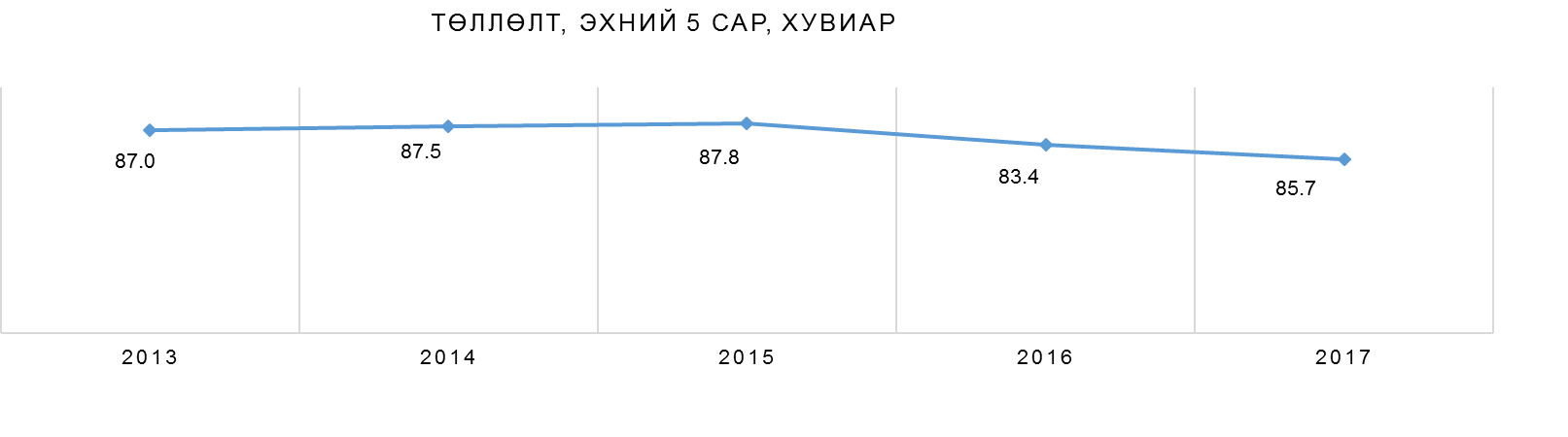 ЭДИЙН ЗАСГИЙН ҮЗҮҮЛЭЛТ- Хөдөө аж ахуй
ЗҮЙ БУСААР ХОРОГДСОН ТОМ МАЛ, төрлөөр, аймгийн дүнгээр, жил бүрийн эхний V сард, толгой
Эхний 5 сард аймгийн дүнгээр 29.3 мянган том мал зүй бусаар хорогдсон нь оны эхний малын 0.9%, нийт хорогдолд өвчний хорогдол 2.5%,  хээлтэгч малын хорогдол 16.8%, бог малын хорогдол 90.3%-ийг тус тус эзэлж байна. Том малын зүй бусын хорогдлыг өнгөрсөн оны мөн үетэй харьцуулахад 91.9 мянгаар буюу 4.1 дахин буурсан байна.
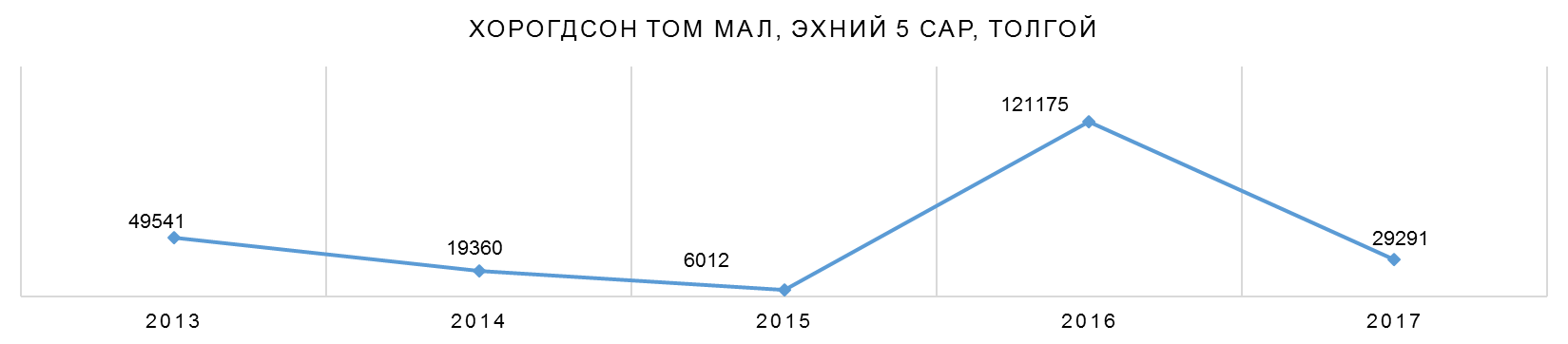 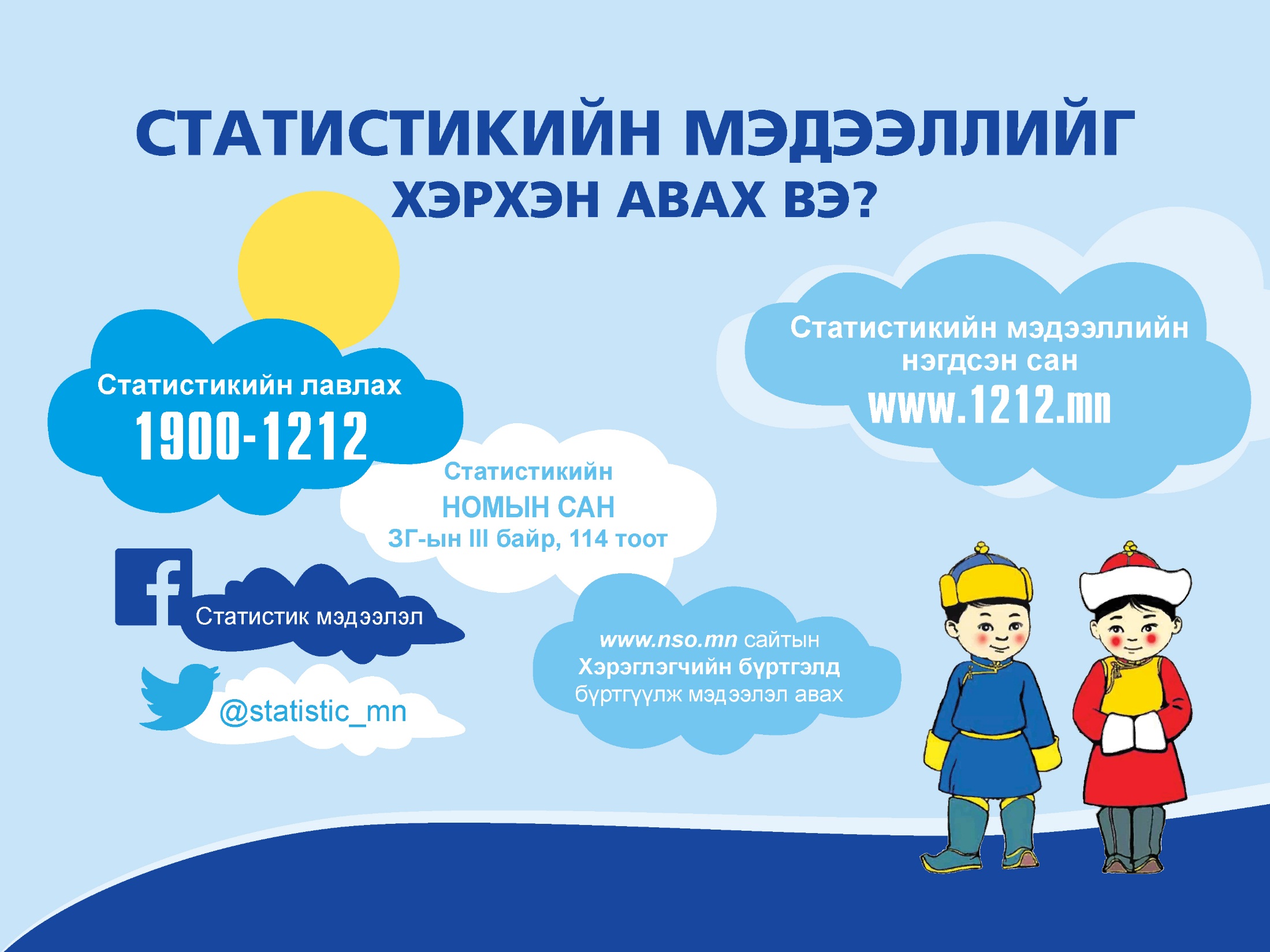